CLASSIC ROADSIDE
Christchurch
Blenheim Rd - Sockburn (IN)
PANEL ID: CHCH03-61
36,260Yes
Orientation:Physical Size:
Daily Visuals:Illuminated:
260°6 x 3m
This top reach performing panel located on multi-laned Blenheim Rd after the Sockburn roundabout reaches audiences from Hornby and Wigram en route to the CBD and Riccarton. Congestion along this stretch of road assures high dwell times. Businesses in the vicinity are predominantly car dealerships, automotive services and manufacturing firms. This location is a standout for audiences that visit Outdoors Stores, Electronics Stores, Office Supplies, Department Stores and more (LANDMARKS ID).
Find on Google Maps
Find on Google Maps
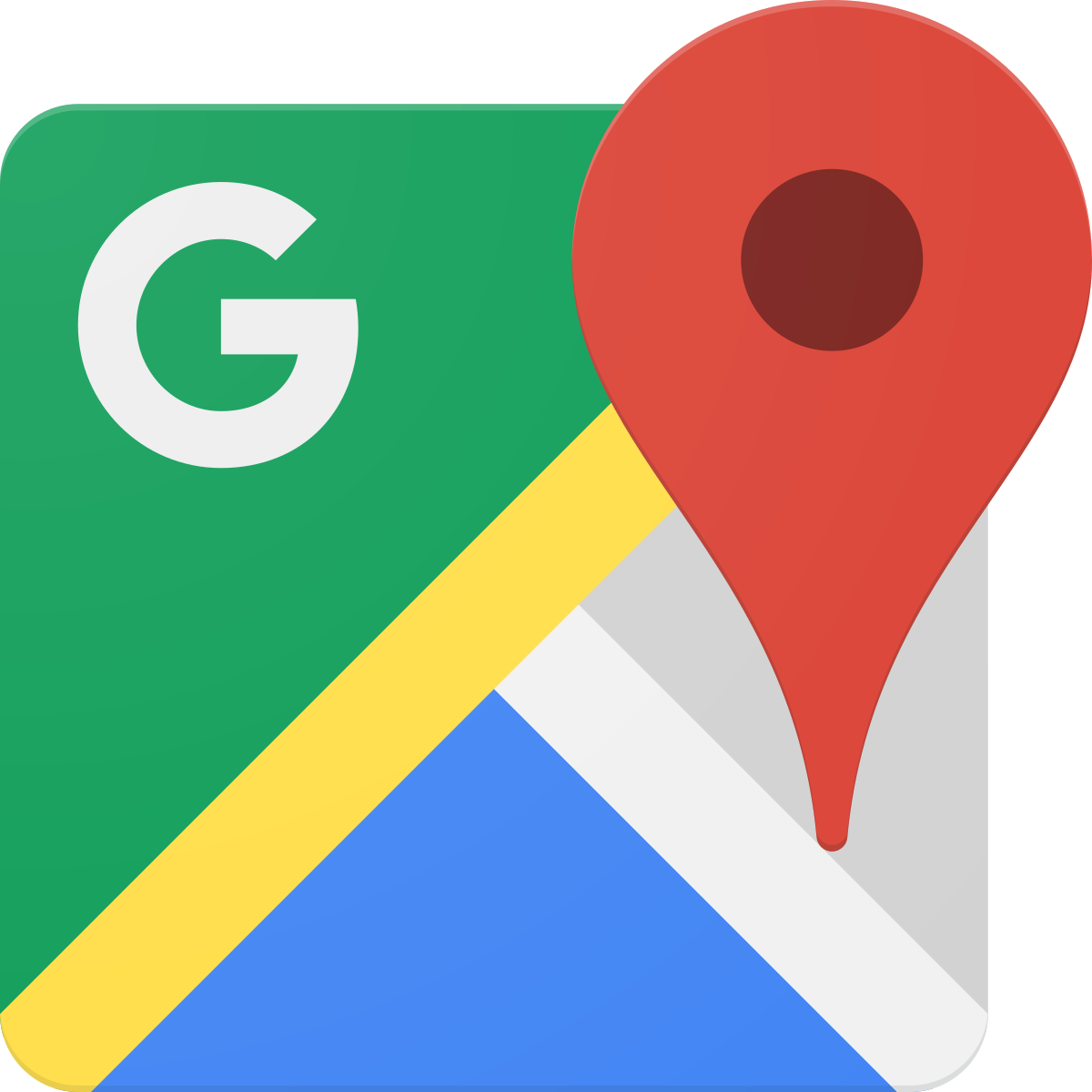 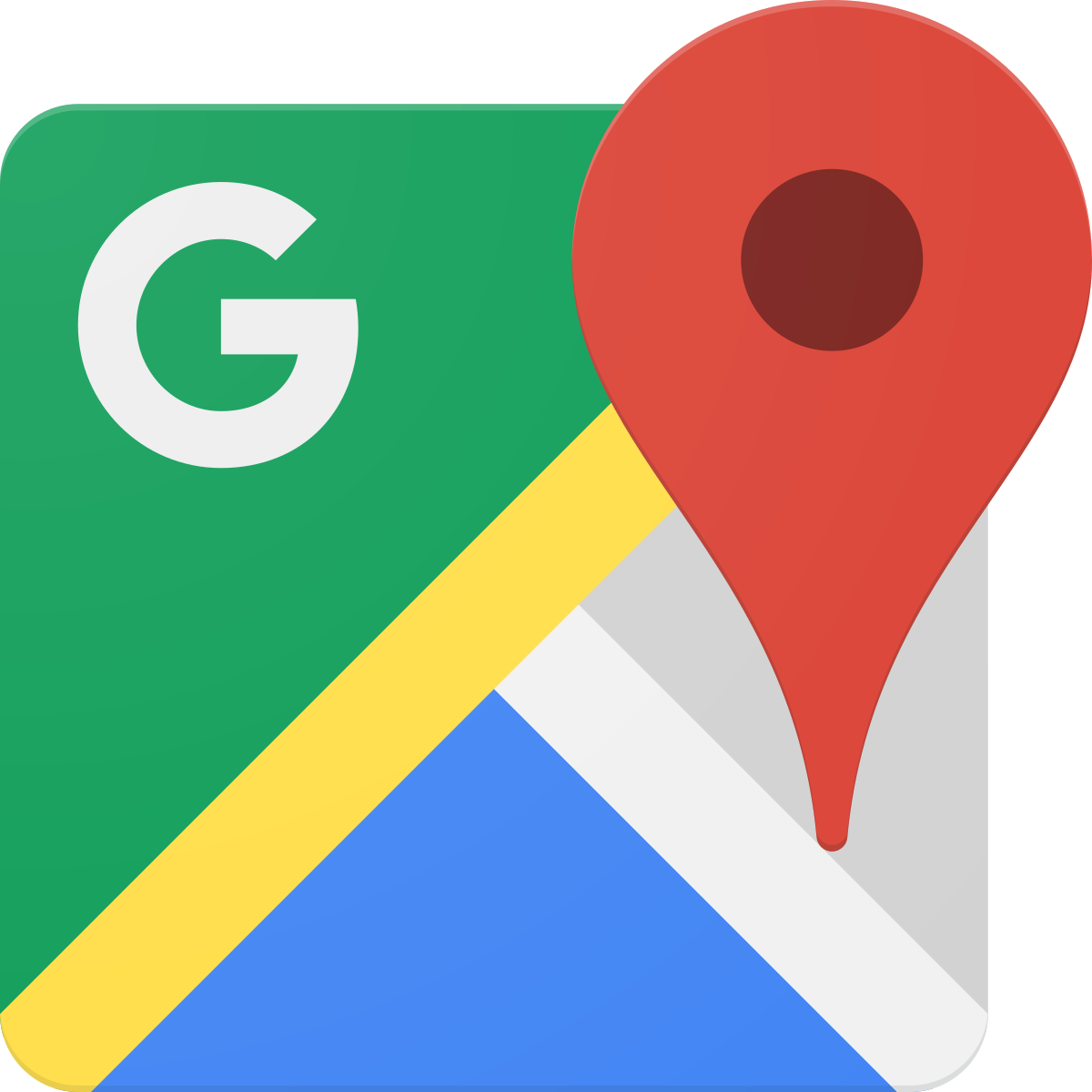